УО «Гомельский государственный университет 
имени Франциска Скорины»
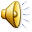 Математический факультет
Кафедра вычислительной математики и программирования
Я люблю Беларусь
I love Belarus
Выполнил студент Григоренко Артём
Руководитель к.ф.-м.н. Карасёва Г.Л.
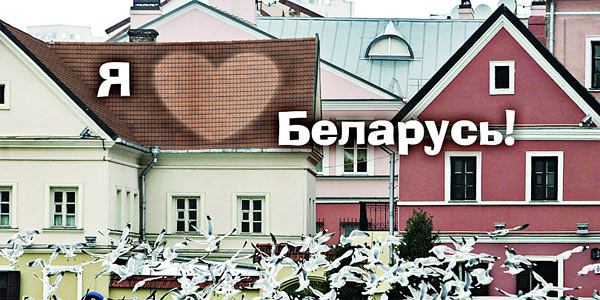 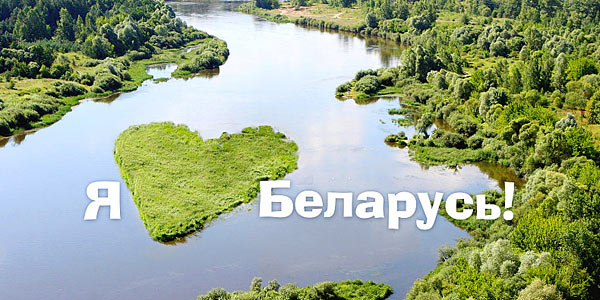 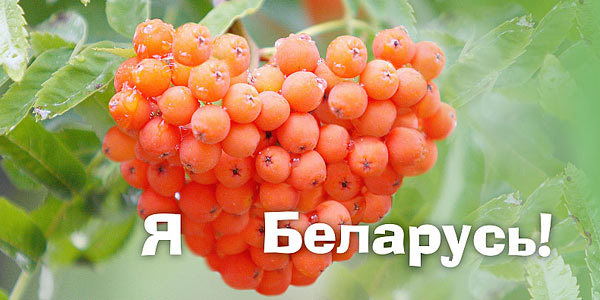 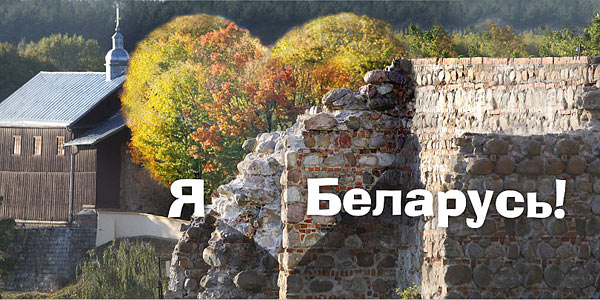 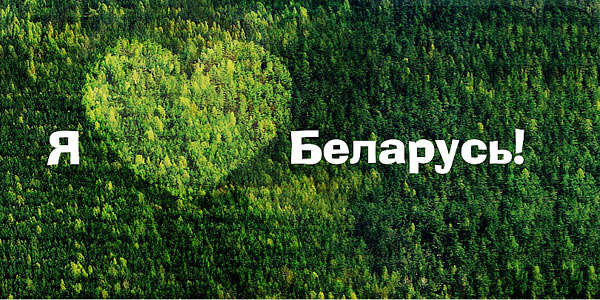 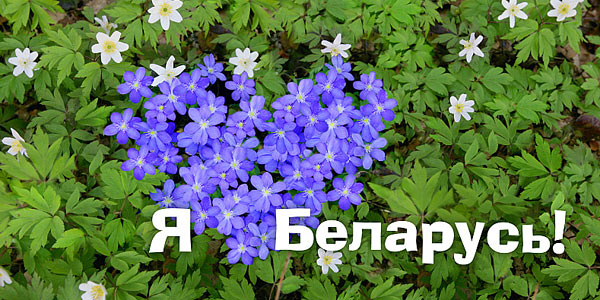 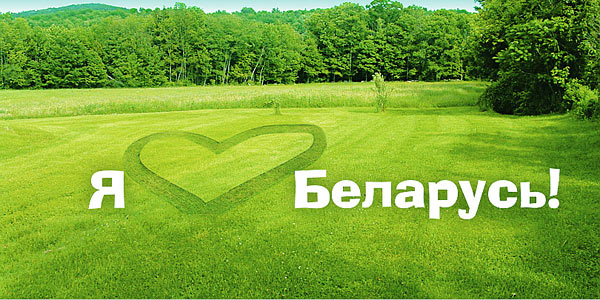 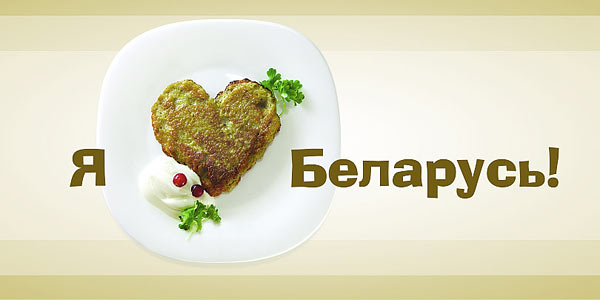 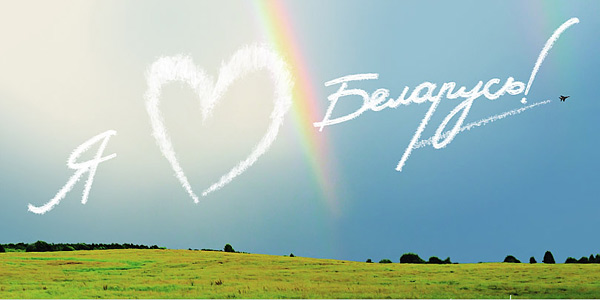 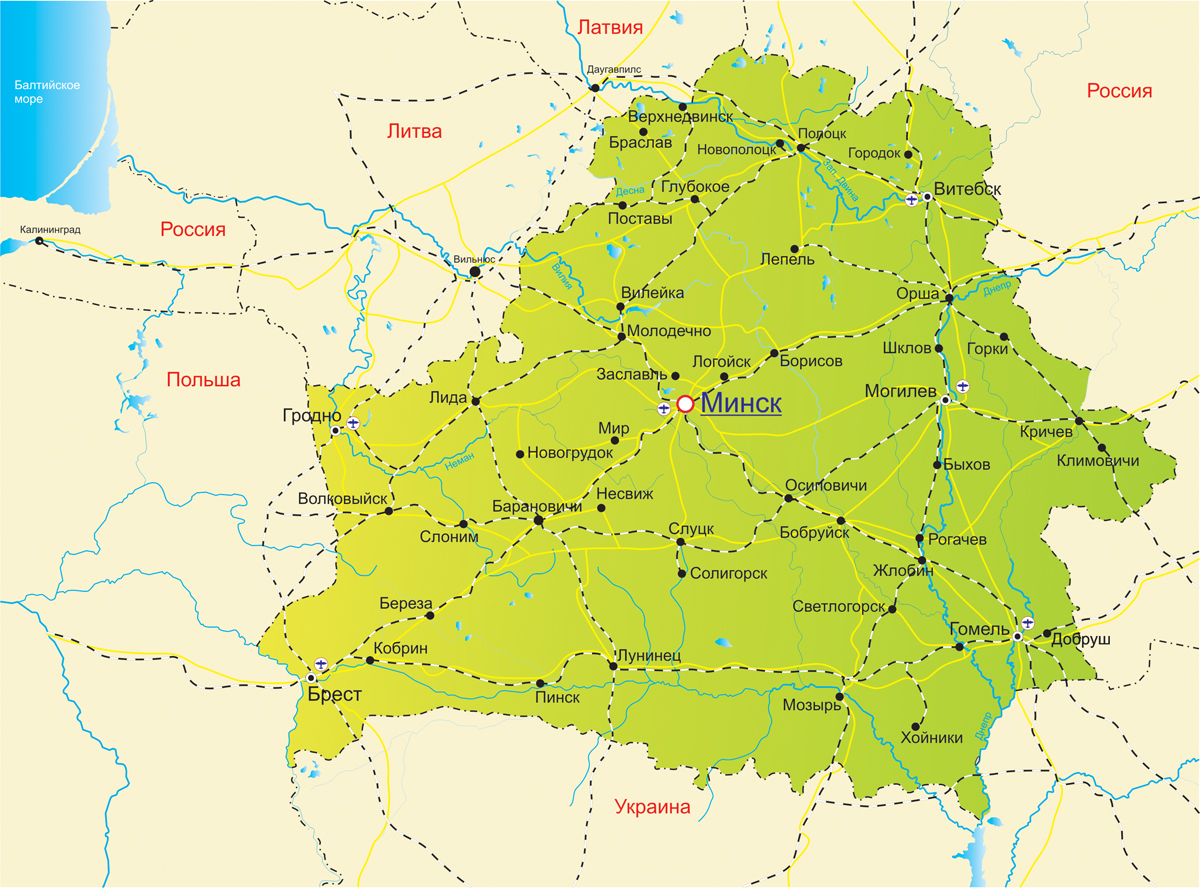 Республика Беларусь
Столица
Минск (1 млн. 836,8 тыс. из  9 млн. 466тыс. человек )
Территория
Общая площадь: 207 600 кв. км.Площадь суши: 207 600 кв. км.  Береговая линия: нет выходов к морю
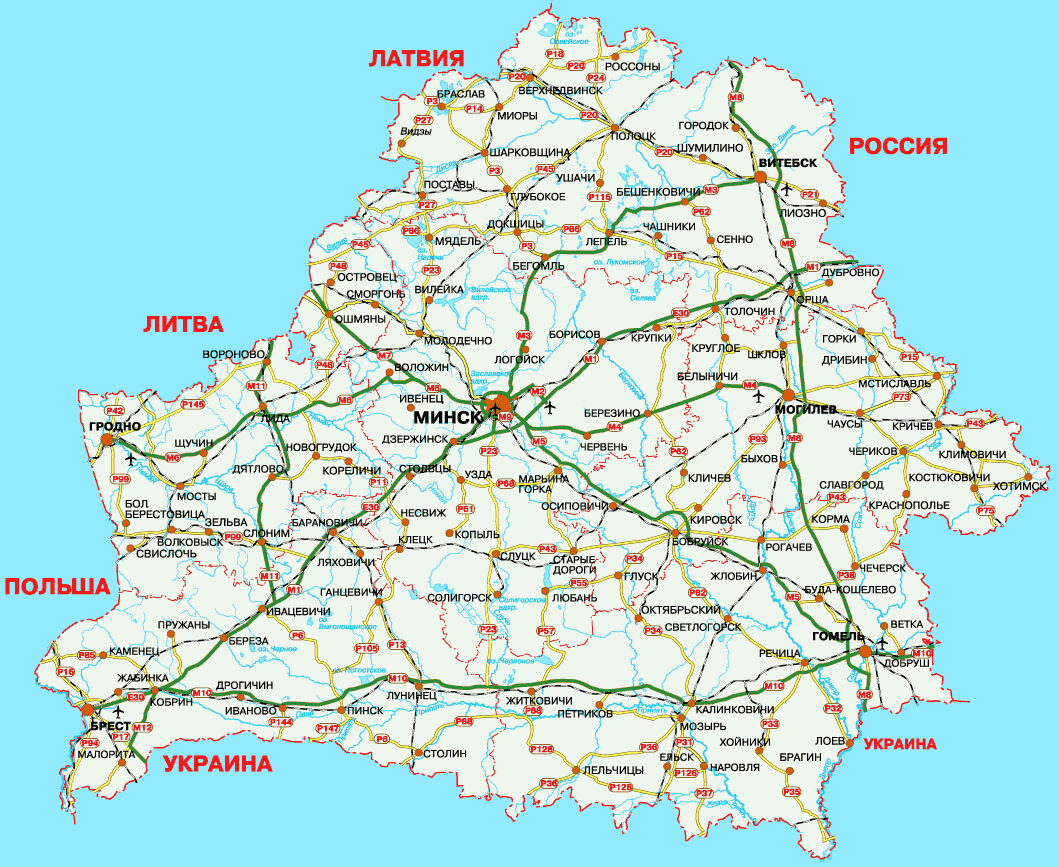 Географические координаты:
53 градуса Северной широты, 28 градусов Восточной долготы
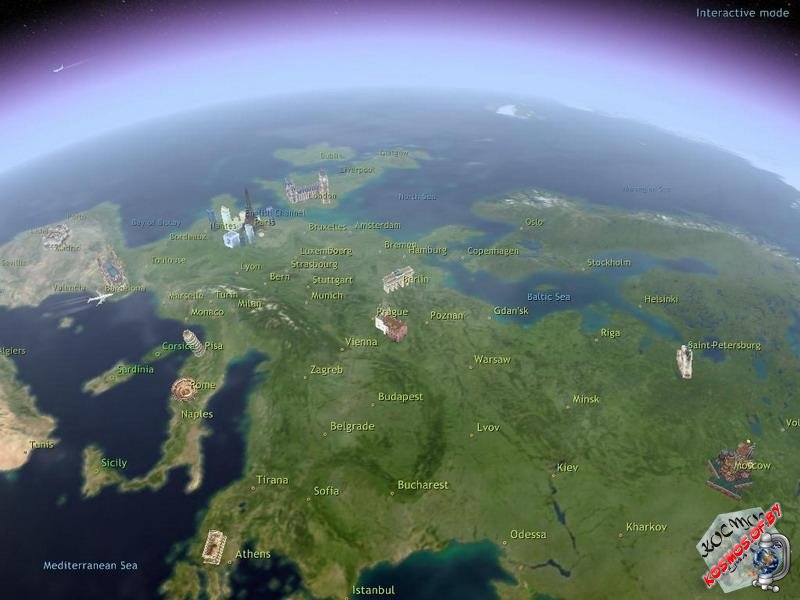 Административно-территориальное деление:
 
 Брест 
 Гомель
 Гродно
 Витебск
 Минск
 Могилев
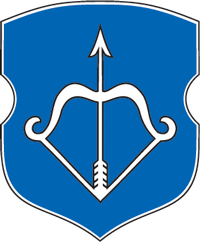 Брест
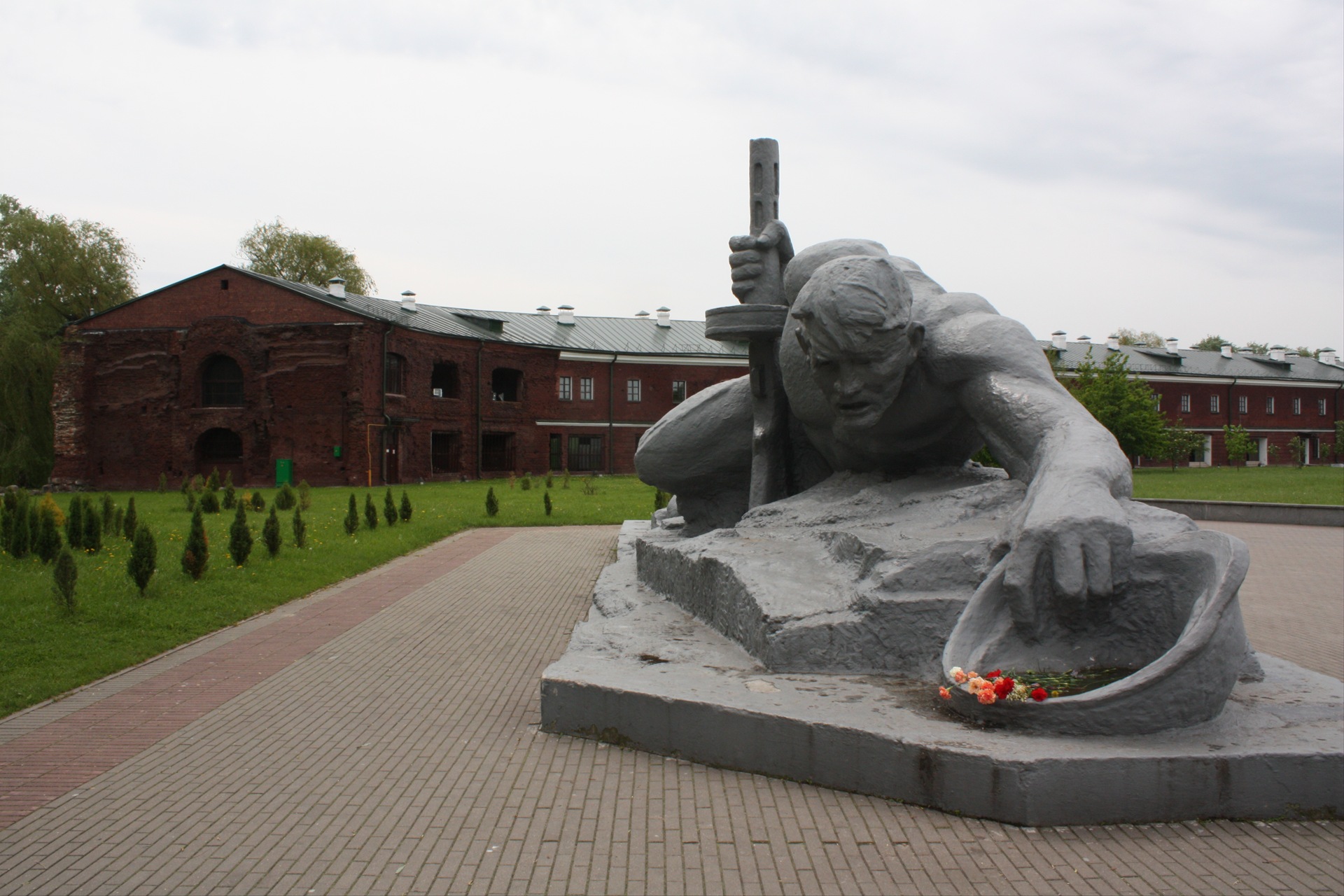 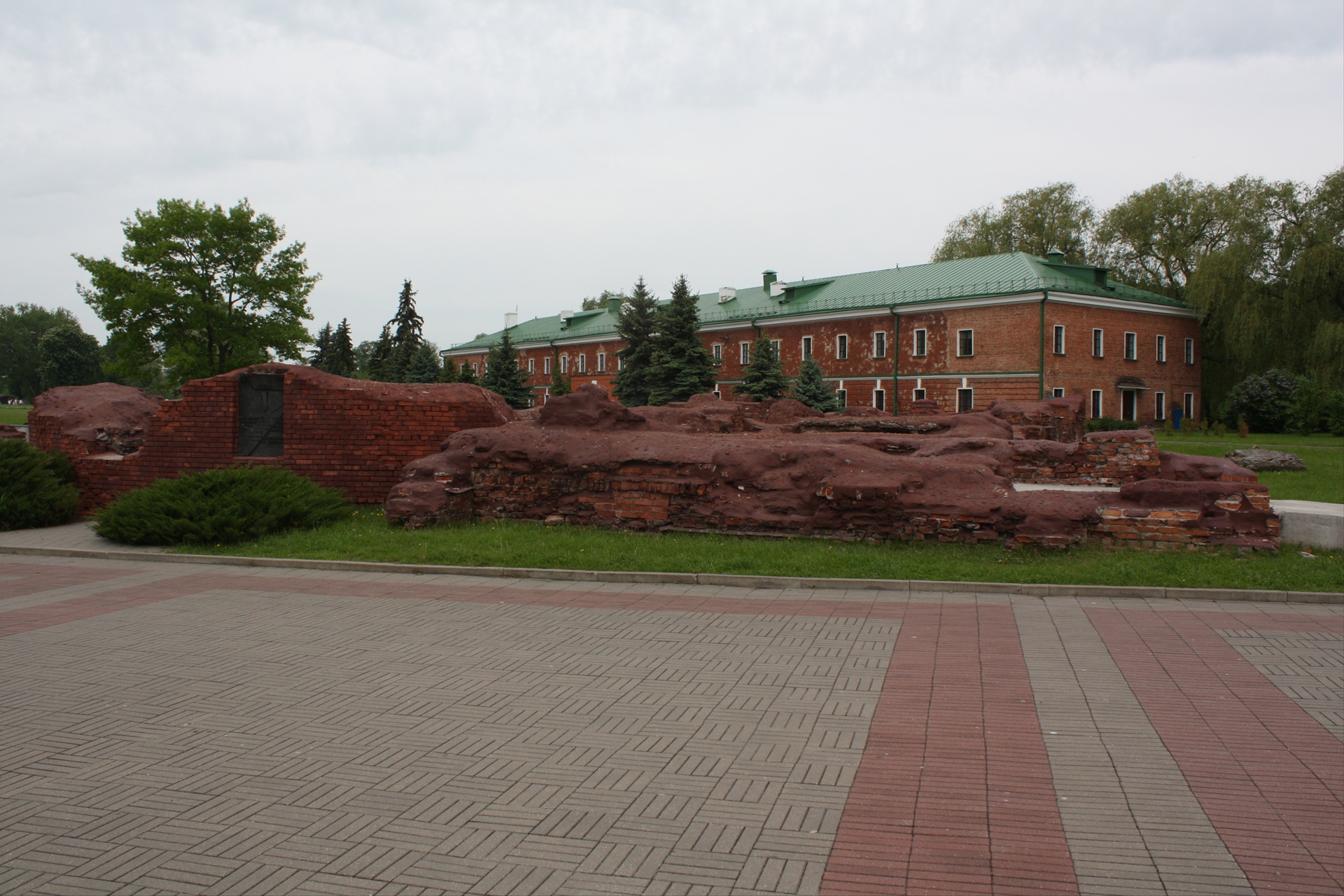 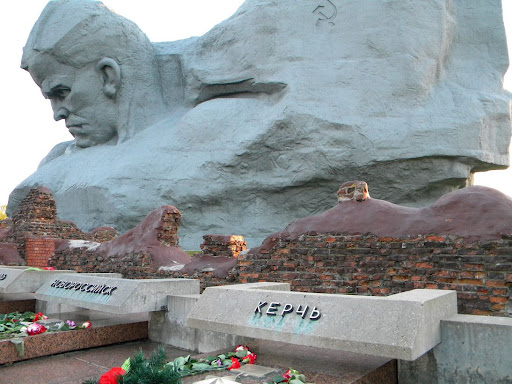 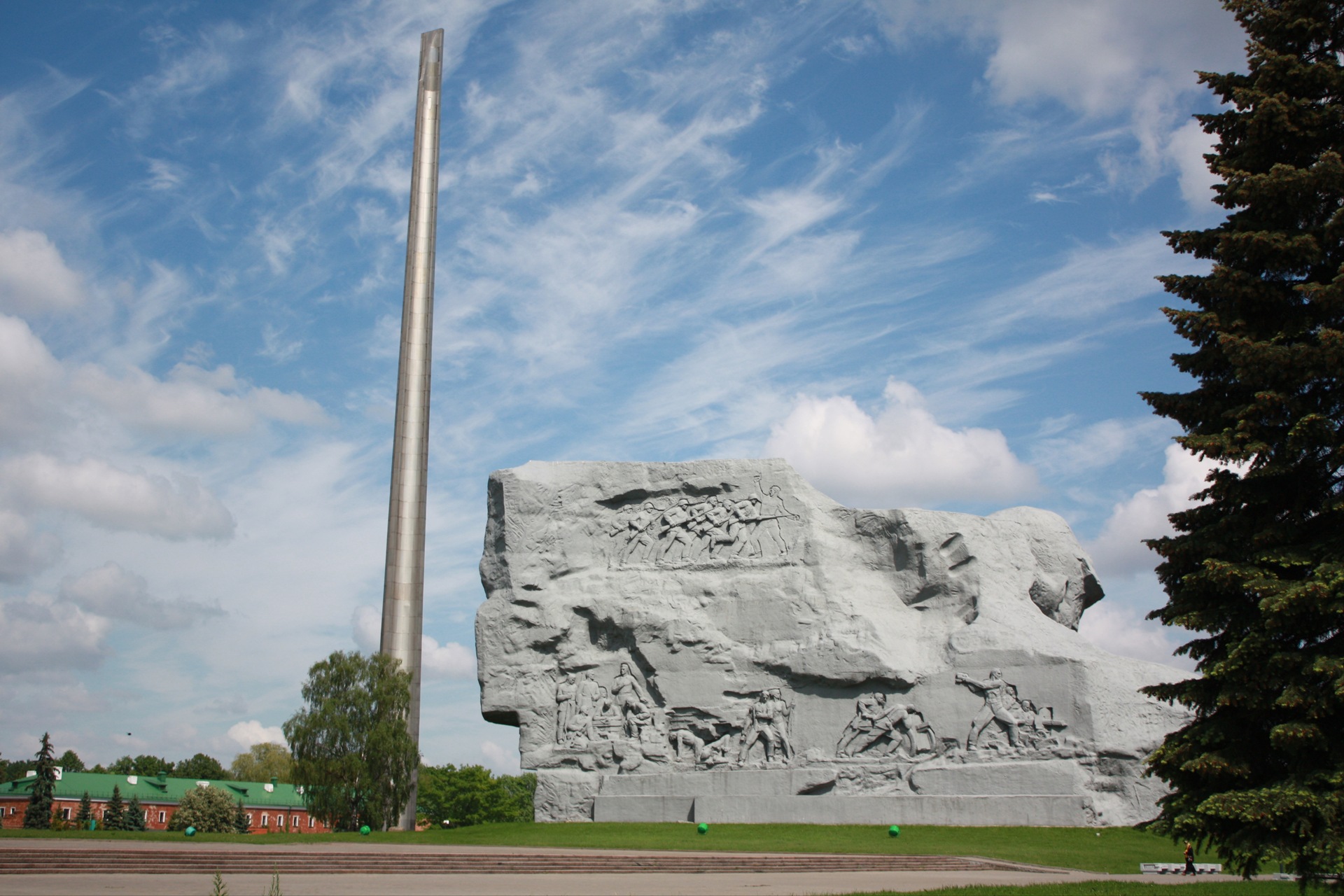 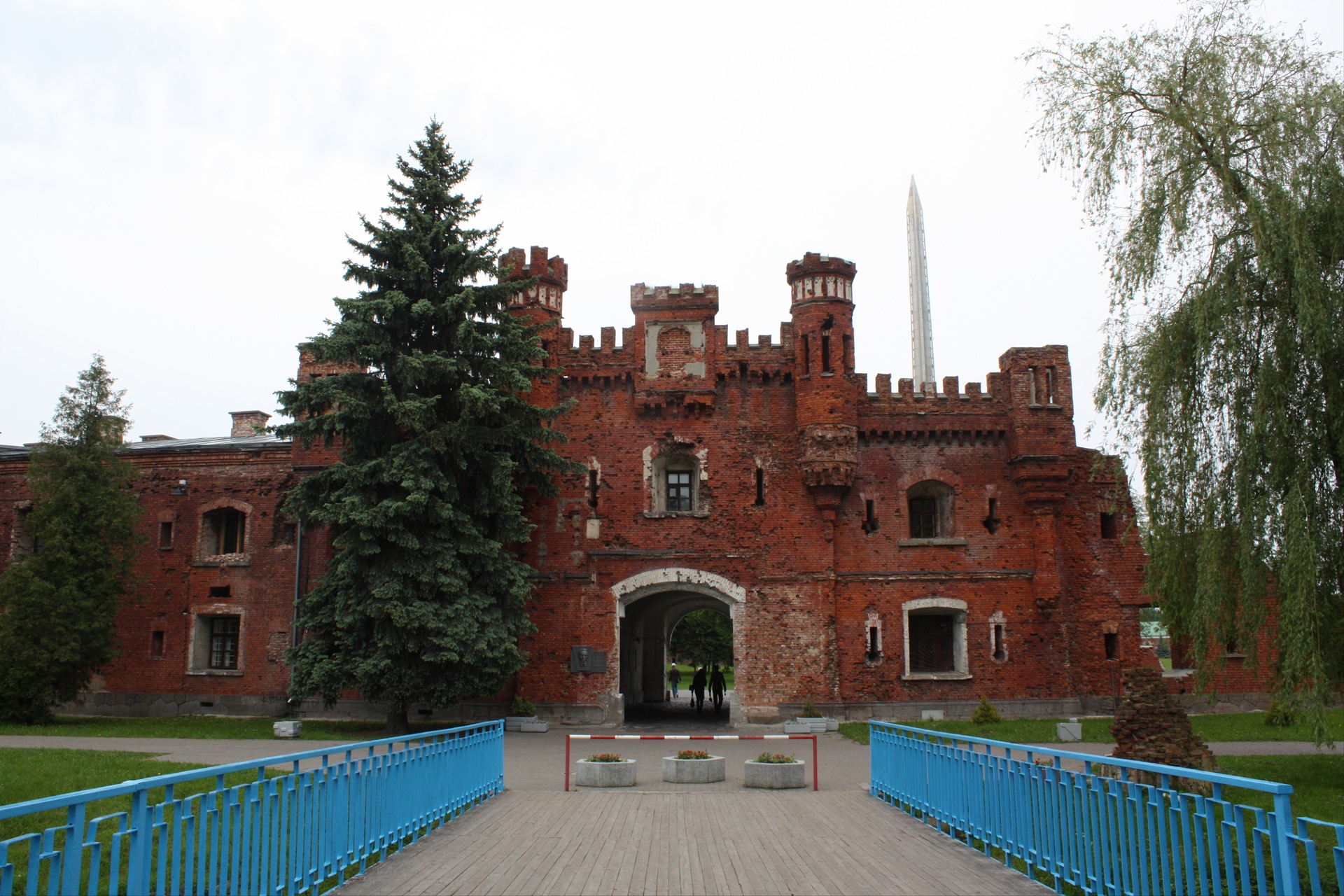 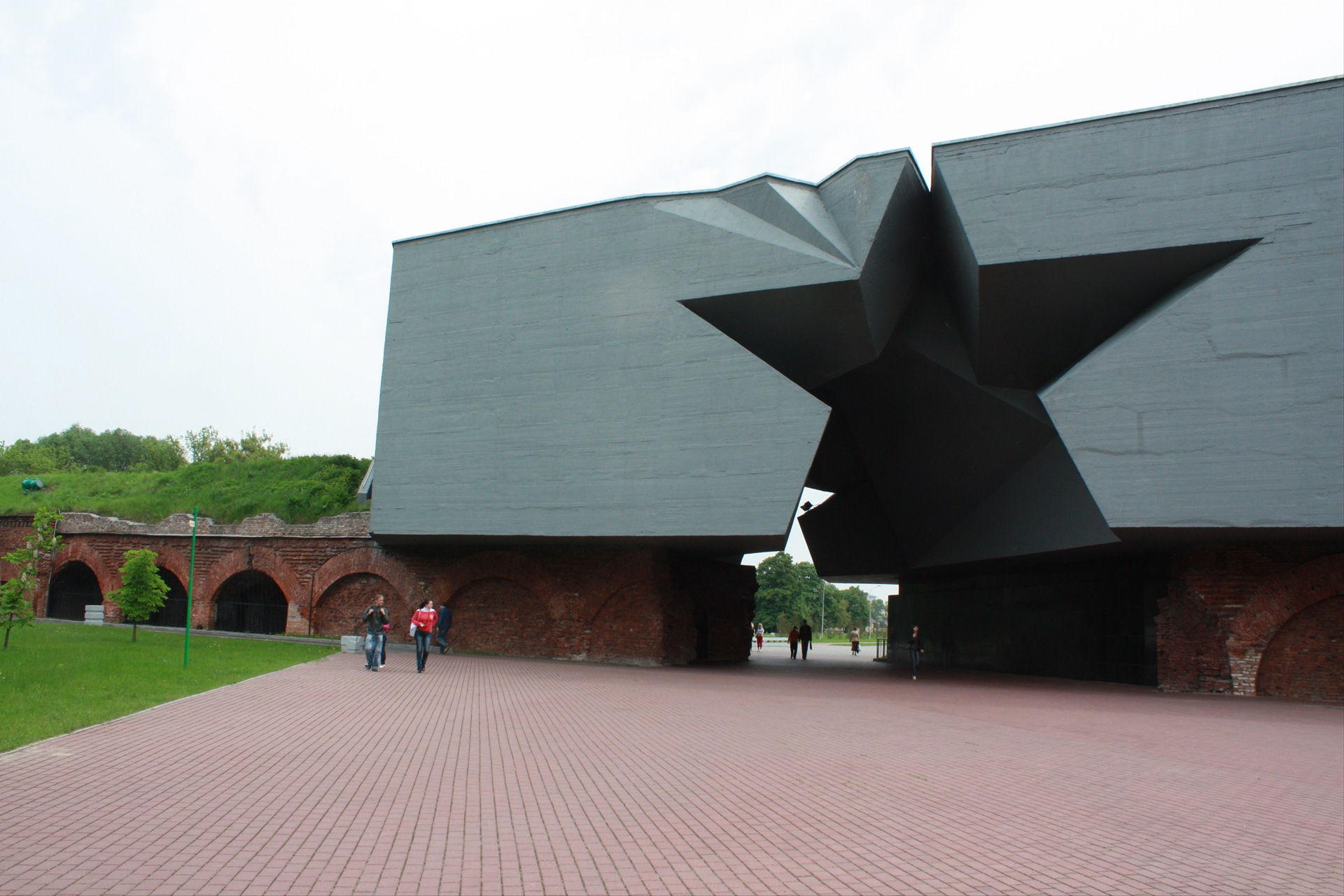 Визитная карточка Бреста – Брестская Крепость, визитная карточка крепости -Холмские ворота, которые изображены на подавляющем количестве открыток и сувениров.
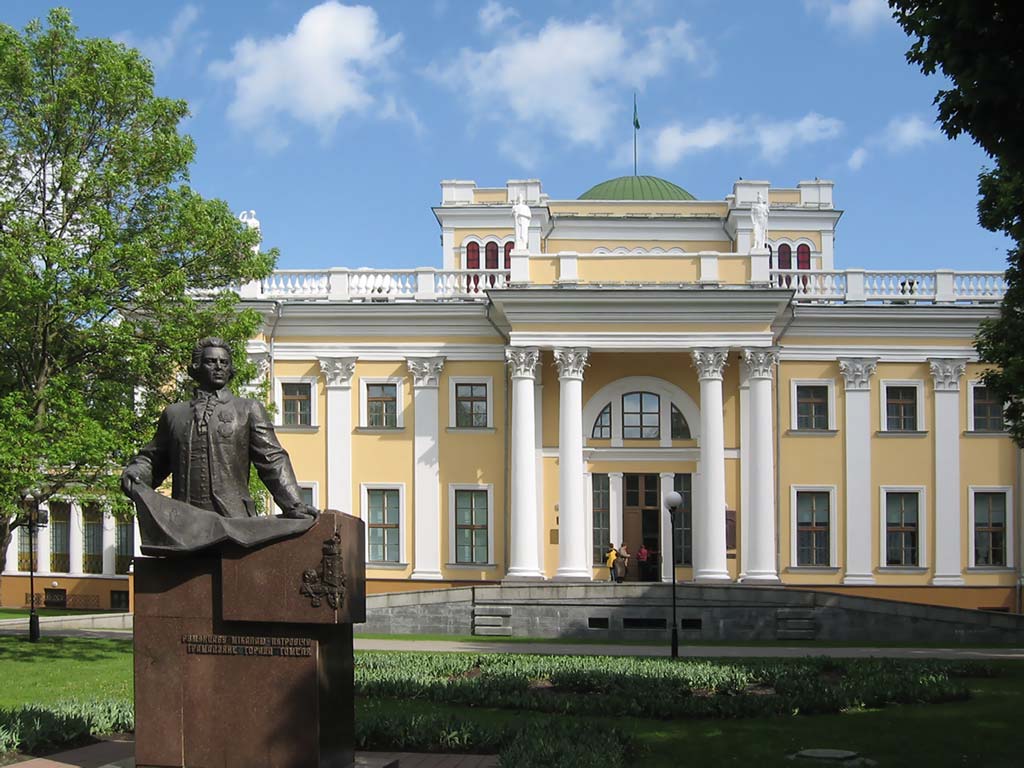 Гомель
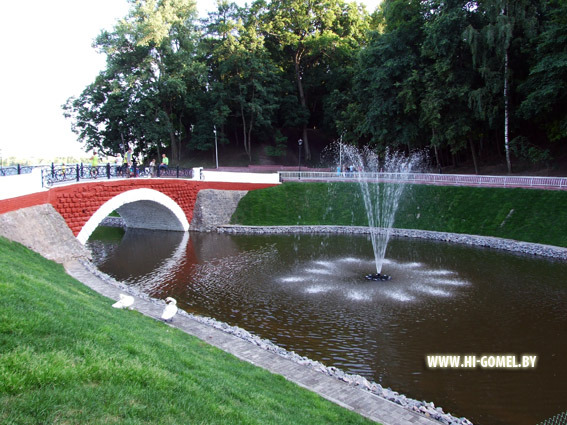 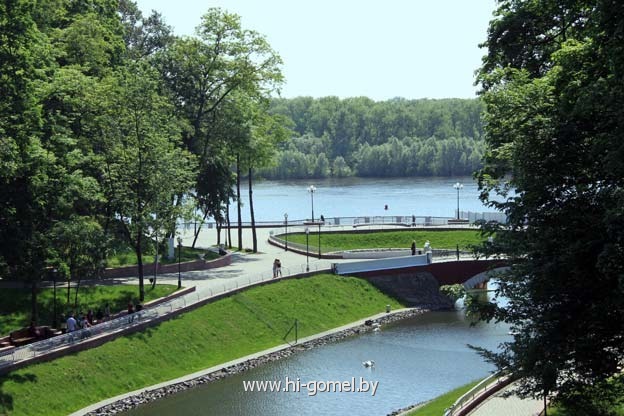 Дворец Румянцевых-Паскевичей (Гомель) - памятник архитектуры XVIII—XIX веков, главная достопримечательность Гомеля, в котором войной уничтожено почти все. Дворец является центром дворцово-паркового ансамбля, включающего в себя городской парк, Петропавловский собор, часовню-усыпальницу и др. Возведён в 1777—1796 годах русским полководцем П. А. Румянцевым, которому Гомель был подарен императрицей Екатериной II “для увеселения”.
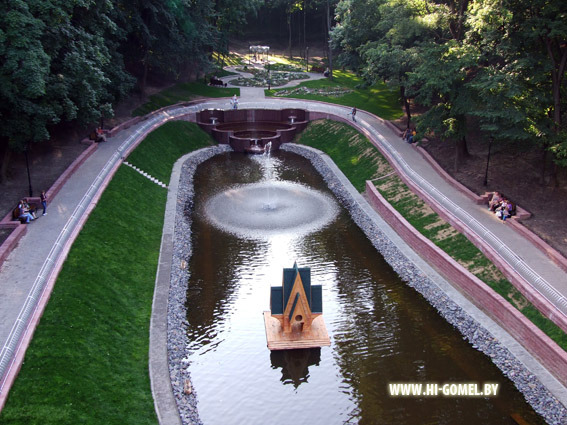 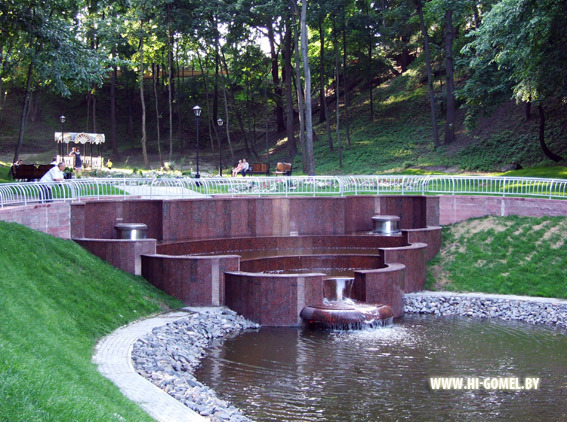 Культурная столица СНГ 2011 года
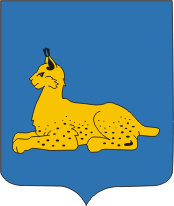 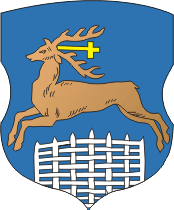 Гродно
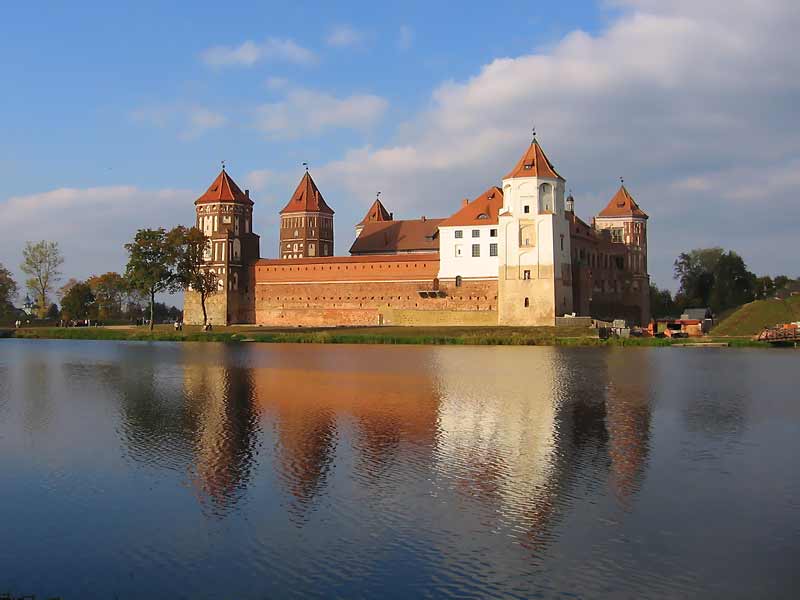 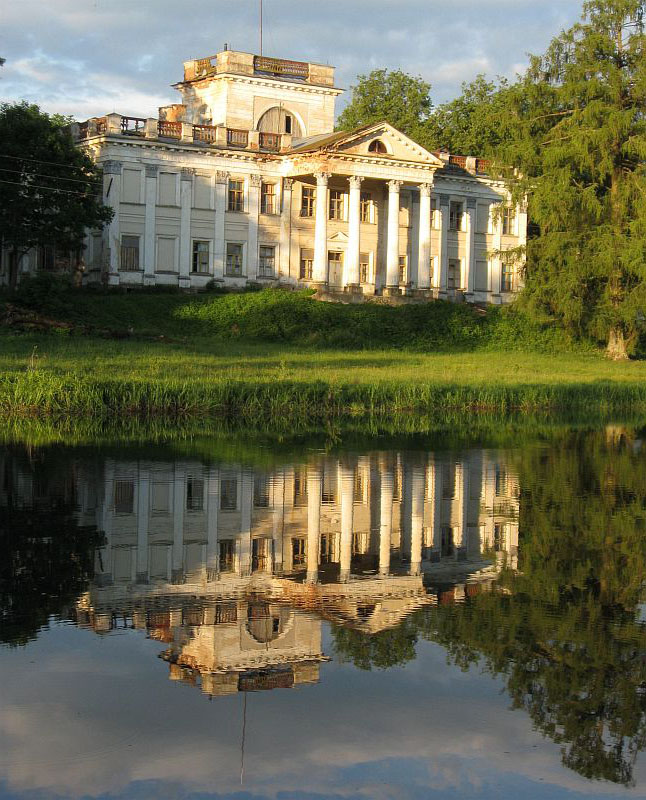 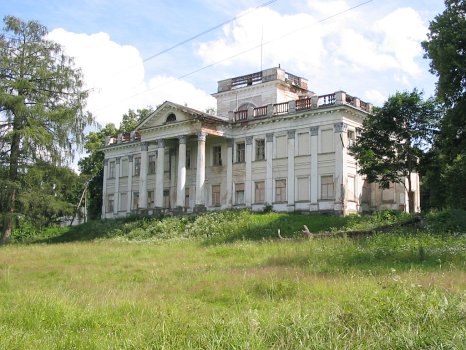 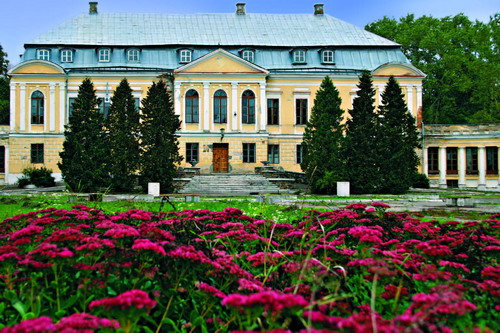 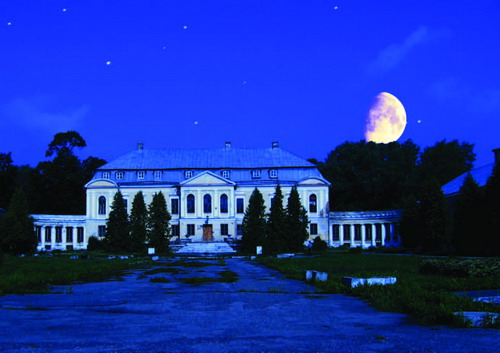 Дворец Уместовских (Жемыславль, Ивьевский район, Гродненская область) - копии знаменитого королевского дворца в Лазенках (Польша) — вотчины последнего монарха Речи Посполитой Станислава Августа Понятовского. Время сохранило практически все основные постройки усадьбы, от внутреннего убранства остались лишь фрагменты лепки под потолком и мозаики из плитки на полу.
Дворец Воловичей (Святск, Гродненский район) - построен в 1779 году по проекту итальянского архитектора Джузеппе Сакко. Здание окружали рвы с водой, английский парк с садом, пруды, оранжерея и пасека.
и конечно же...
…Мирский замок
Витебск
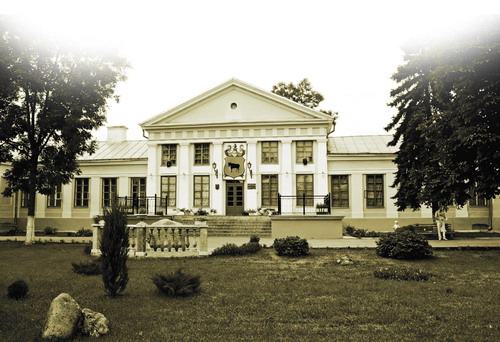 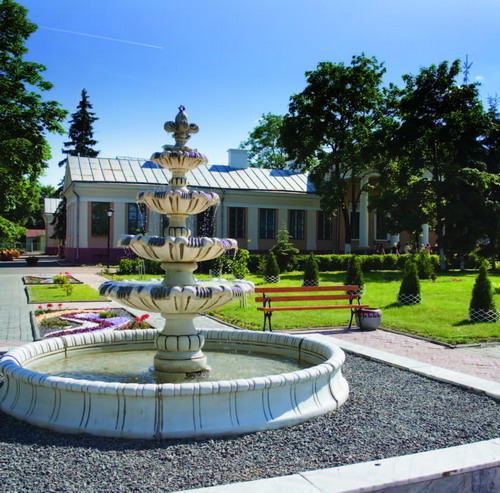 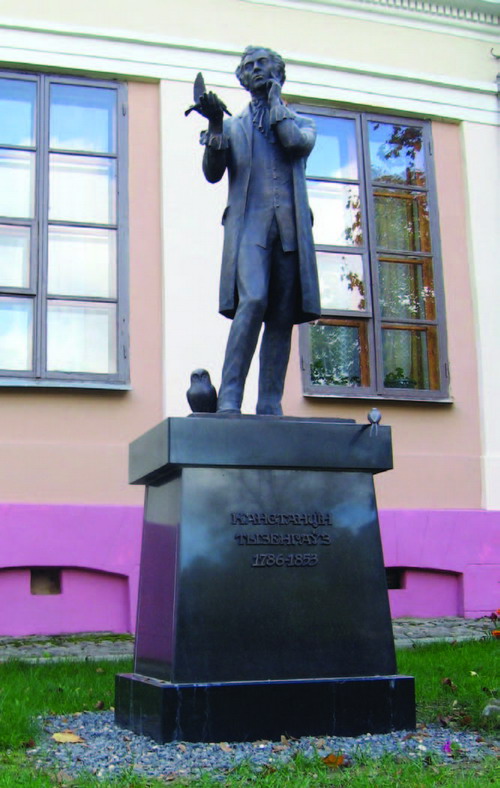 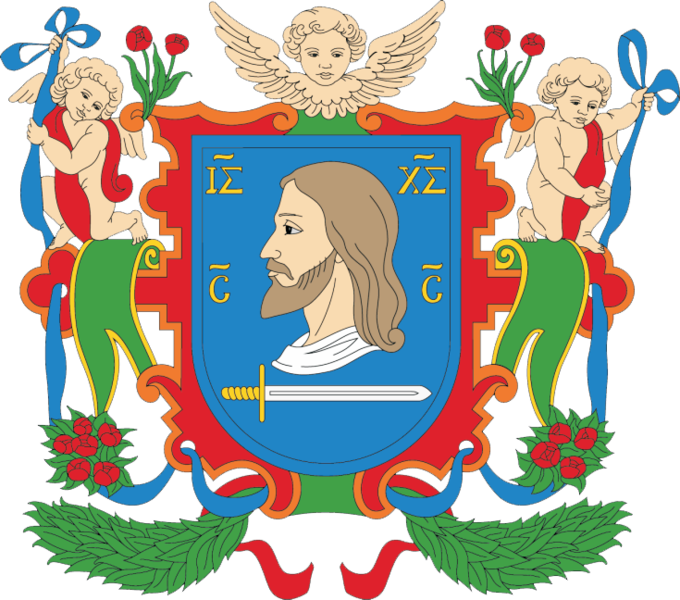 В 250 километрах от Витебска на реке Мяделка стоит красивый маленький город Поставы. Долгое время он принадлежал различным родам, из которых самые именитые – Зеновичи, Радзивиллы, Беганские. Однако подлинную славу этому месту, начиная с 1720 года, принес старинный, известный еще с XII столетия, род Тизенгаузов.
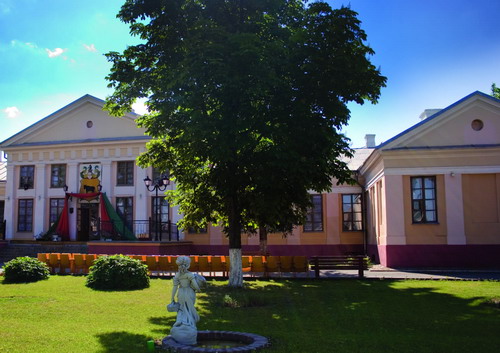 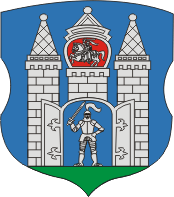 Могилёв
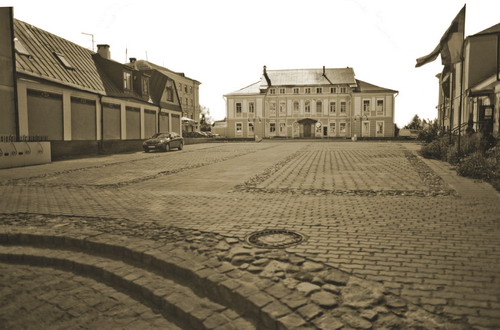 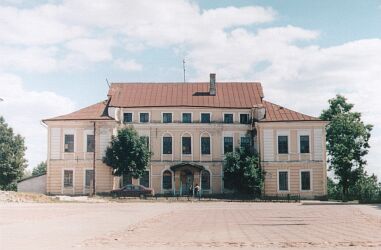 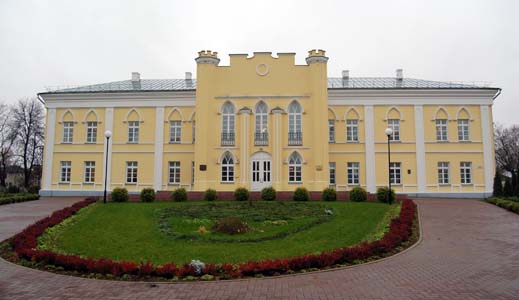 Дворец Потемкина (Кричев, Могилевская область) - дворец был возведен в 1787 году. В нем граф Потемкин принимал Екатерину ІІ. Позже устраивали балы славные представители рода Голынских.
Дворец архиерея Георгия Конисского - построен известным вильнюсским архитектором Яном Глаубицом в 1762 - 1785 гг.
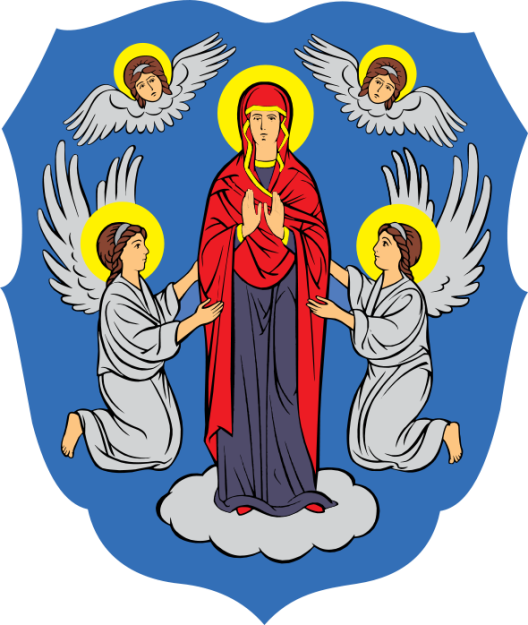 Минск
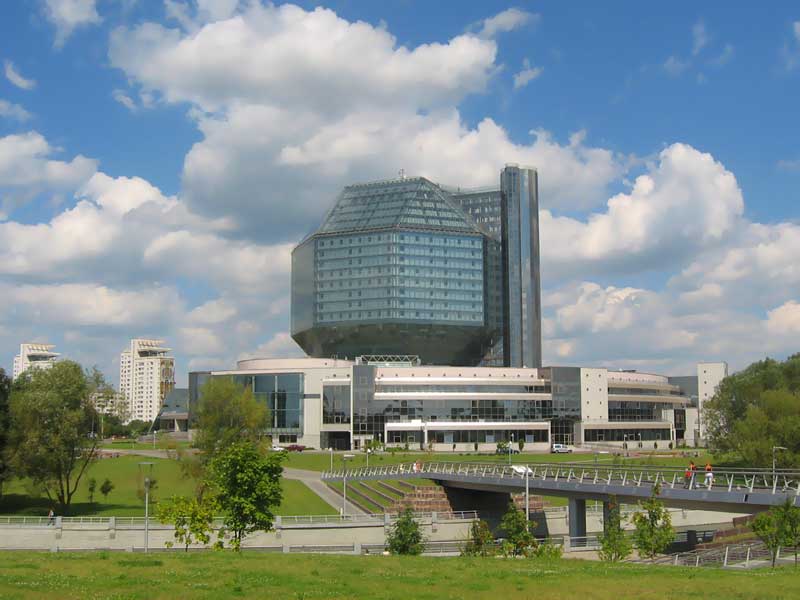 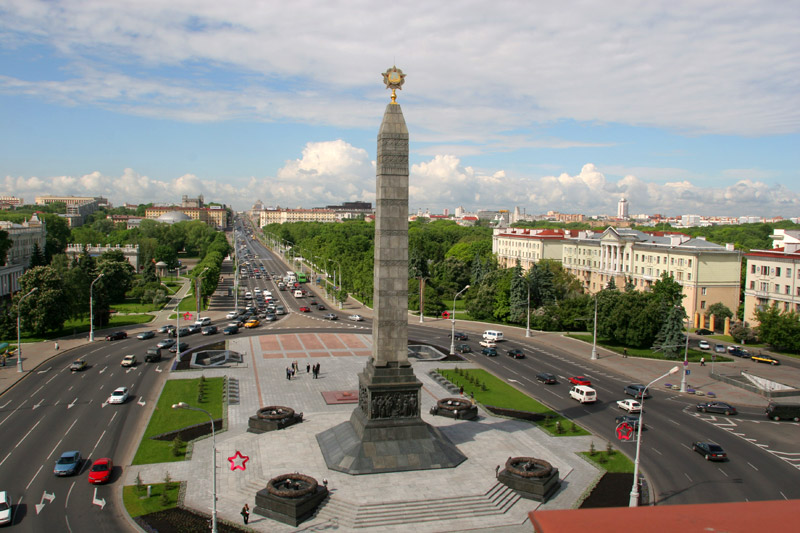 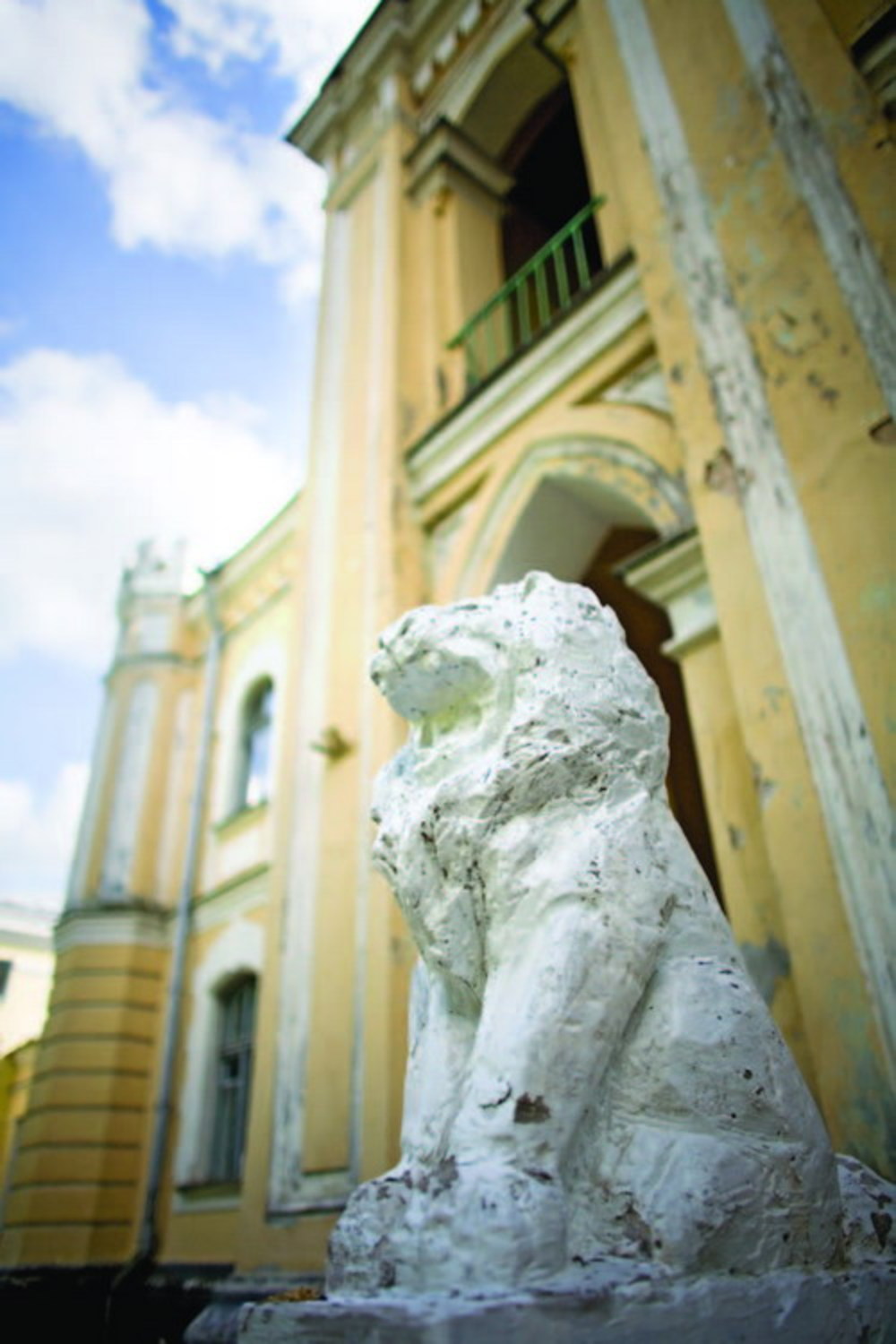 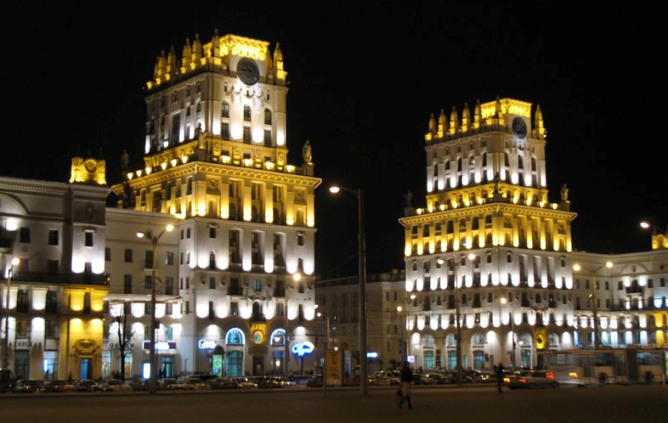 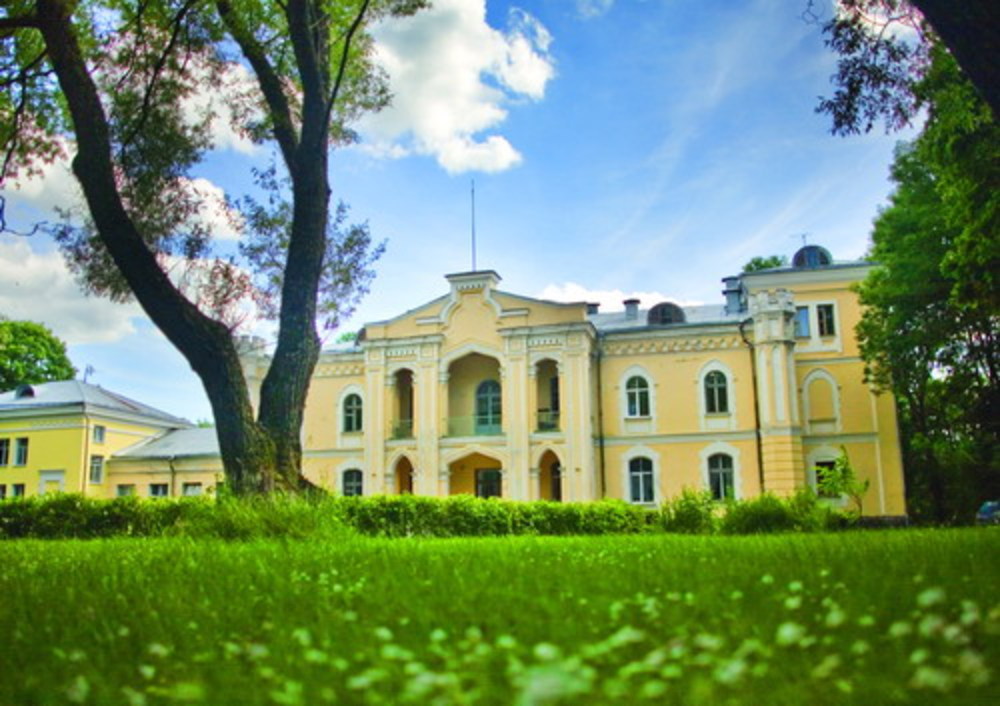 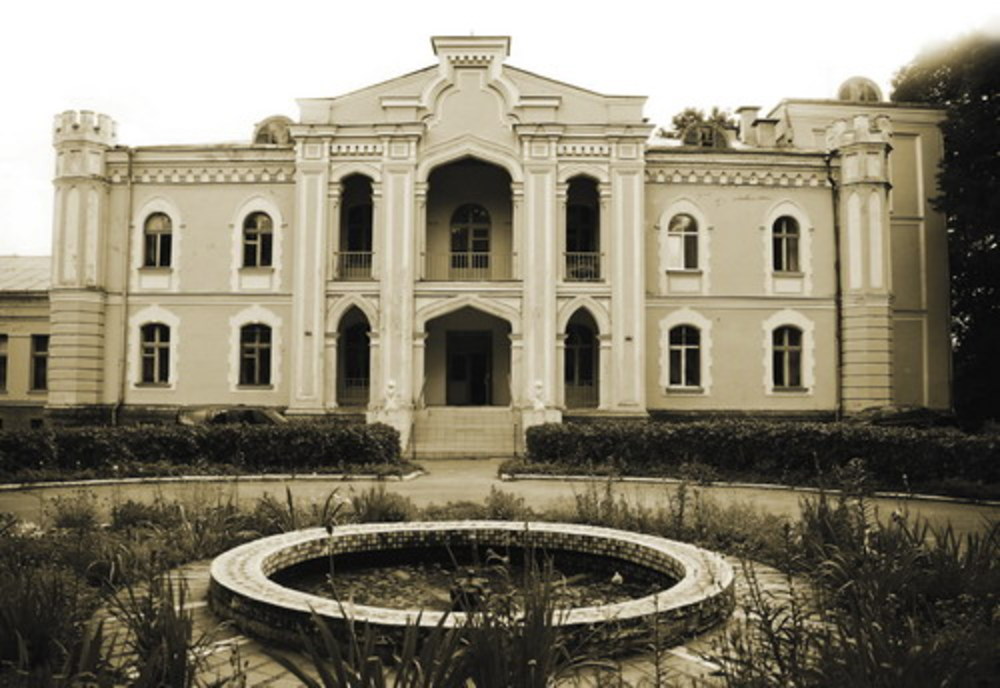 Прилукская усадьба (Прилуки, Минский район) - усадьба с ее изысканным готическим силуэтом заслуженно считалась одной из наиболее привлекательных на Минщине. Резиденцией рода Чапских она стала в 1872 году и до 1917 года находилась в их собственности.
Минск
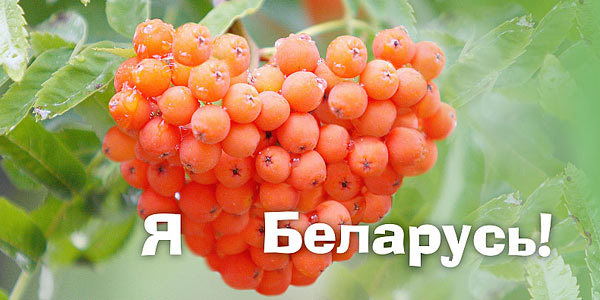 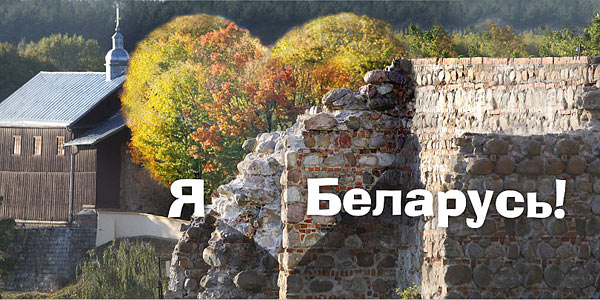 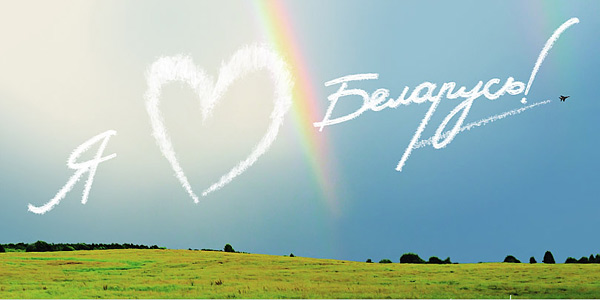 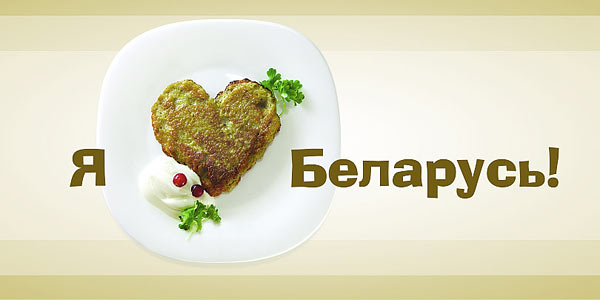 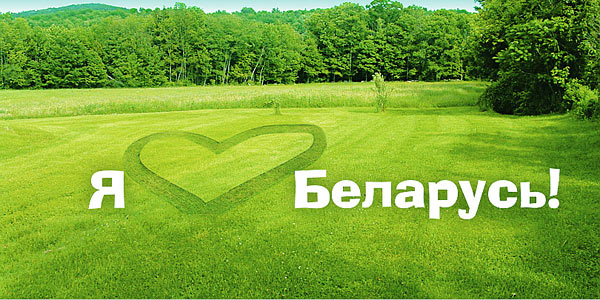 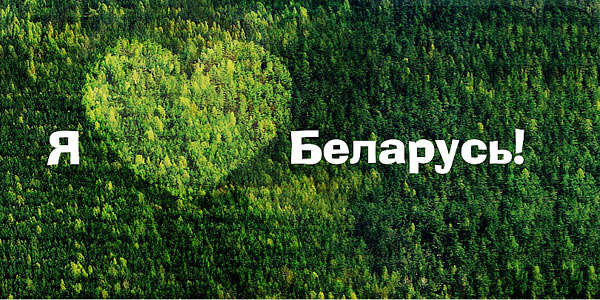 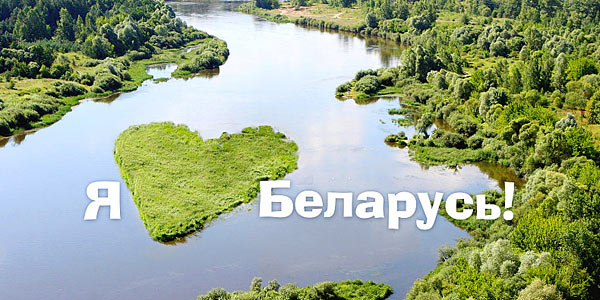 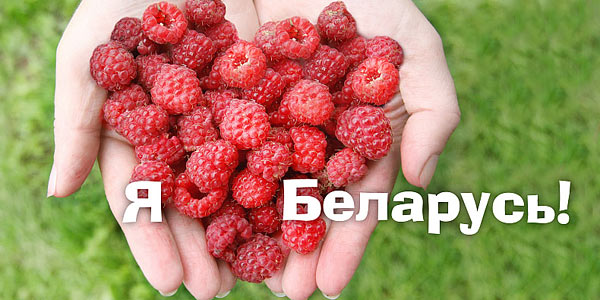 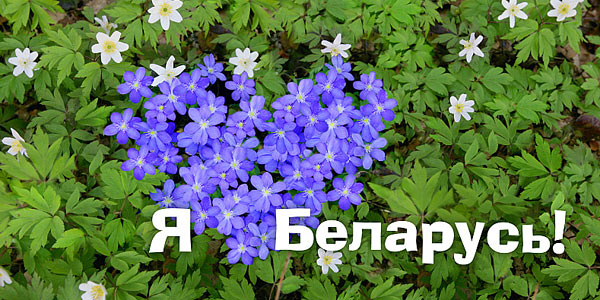